Providing Career Services to Multicultural Populations
Chapter 6
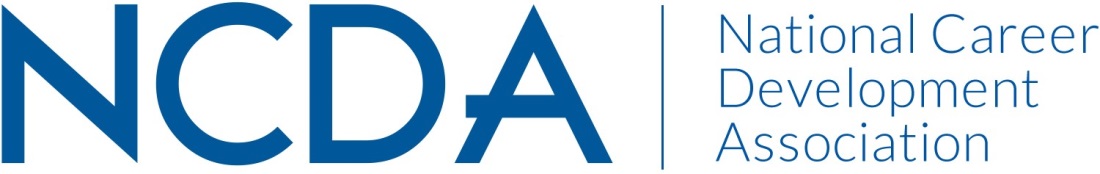 [Speaker Notes: Changed, was "Ethics and the Career Services Provider"]
Learning Objectives
[Speaker Notes: Previously: 
Describe
Describe the dimensions of diversity and multiculturalism that exist in the workplace
Recognize
Recognize your own attitudes toward diverse populations.
Explain
Explain the importance of multicultural awareness for a career services provider.
Express
Express the complex diversity of the American workforce.
Describe
Describe the characteristics that a culturally-competent person uses in working with multicultural populations.]
Diversity, Equity, and Inclusion
[Speaker Notes: Title: The Dimensions of Diversity and Multiculturalism
slide]
Examples of DEI
[Speaker Notes: New slide]
Recognize your Attitudes and Implicit Bias
[Speaker Notes: New slide]
Examples on recognizing attitudes/bias
[Speaker Notes: Changed title]
Cultural Competency for Career Service Providers
[Speaker Notes: New slide]
Multicultural Characteristics andTrends in the American Workforce
Other Diverse Groups SignificantlyRepresented in America
Multicultural Characteristics andTrends in the American Workforce
Multicultural Characteristics andTrends in the American Workforce
Multicultural Characteristics andTrends in the American Workforce
Generations in the Workplace
Challenges
The Importance of Diversity in the Workforce
The Importance of Diversity in the Workforce
The Importance of Diversity in the Workforce
Cultural Competence in the Career Development Setting
Career Practitioner Awareness of Own Cultural Values and Biases
Cultural Competence in the Career Development Setting
Career Practitioner Awareness of Client’s Worldview
Cultural Competence in the Career Development Setting
Culturally Appropriate Intervention Strategies
Needed Skills and Attitudes
Summary of Guidelines for Providing Services to Diverse Populations